In-Class Activity…
Sample Mini-Case Review
Roadmap
Worksheets will not be returned
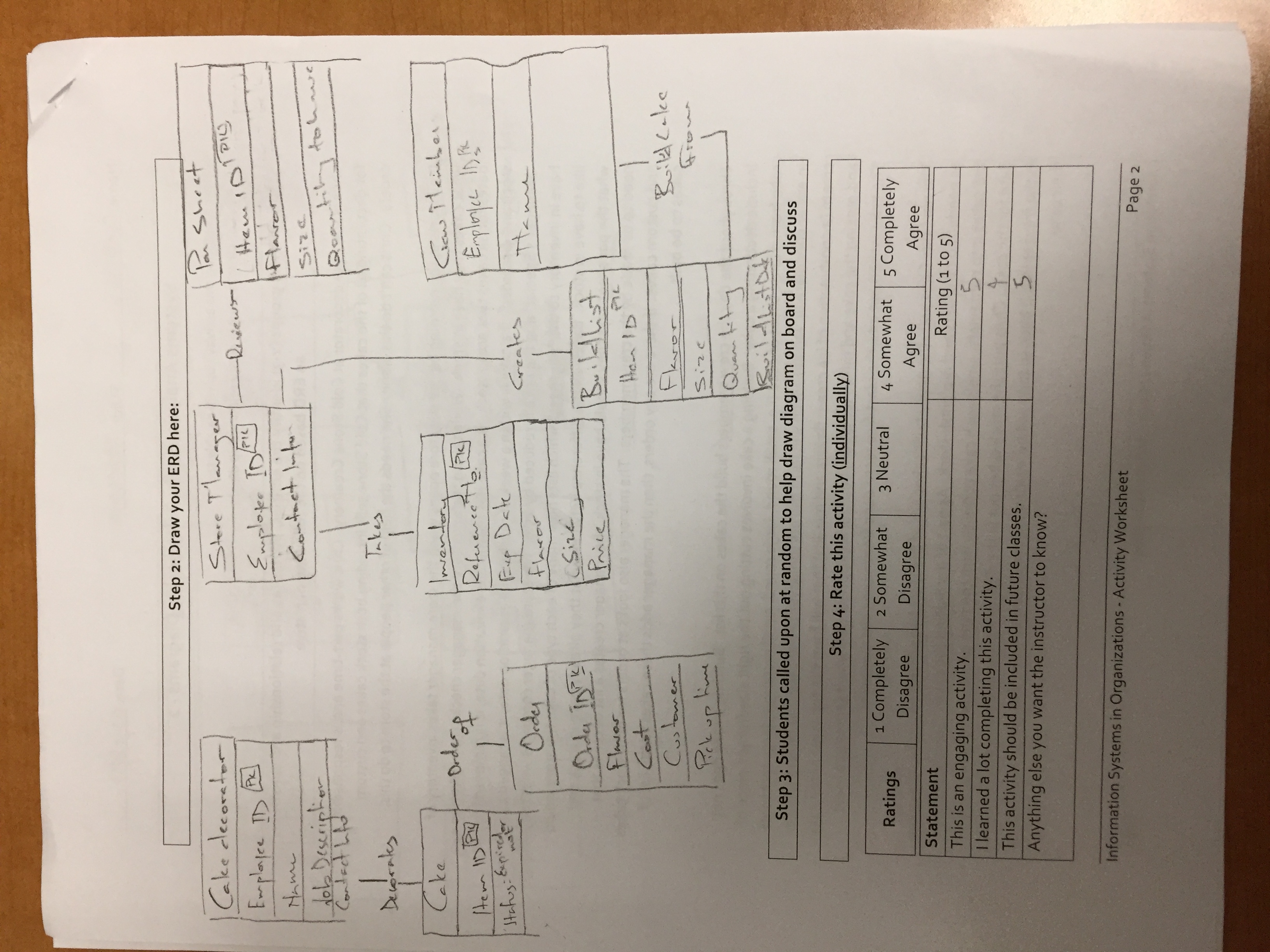 In-class activities reinforce what was covered in
 Assigned reading
 Assigned videos
 Lecture
 Worksheets do NOT include new material that will be on exams
 No need to study from worksheets to be successful on exams
 Feel free to take pictures of your worksheets if you’d like
Exam will Cover
Readings, Videos and Lectures (60%)
 ERP
 Decision Support
 Knowledge Management
 SDLC
 Digital Innovation
 Mini-Case – Demonstrate your ability to apply (40%)
 Swimlane Diagrams (ERP, Decision Support or Knowledge Management systems)
 ERDs  (ERP, Decision Support or Knowledge Management systems)
Sample Mini-Case Review
What:
Exercise that has the same format as the mini-case on the upcoming exam
Narrative
Swimlane diagram with missing pieces
ERD with missing pieces
Multiple choice questions that demonstrate your ability to apply what you’ve learned about swimlane diagrams and ERDs 

Why:
To help you prepare for the upcoming exam
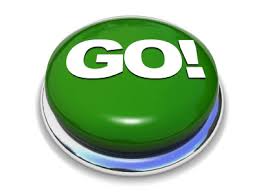 Answer Key
D – Production Team
B – Compare Forecast to Future Finished Goods Inventory
E – None of the above. Should be Have Raw Materials to Execute Production Plan
A – Select Optimal Vendor Based on Cost and Delivery Times
C – Update Inventory
A – Purchase Order
C – Inventory Forecast
D - Provides
B – Is Compared To
A – Lead Time